BTEC LEVEL 1 Intro
Creating an Art Image
1
Using this resource
This resource is provided to you by Pearson for educational use as part of the Level 1 Introductory qualification suite.
The resource is a starting point to teaching the named unit on the title page. The intended purpose of this resource is to support teaching by helping to explore some of the key themes within the unit.
This resource does not cover nor is intended to cover all the full content for the unit and should be used in conjunction with additional teaching and learning materials to ensure full coverage.
All content is accurate at of time of publication and should be reviewed by the user before use in the classroom to ensure it is appropriate for centre needs
Any external content has been fully credited with the owner of the resource
2
What is 2d Art?
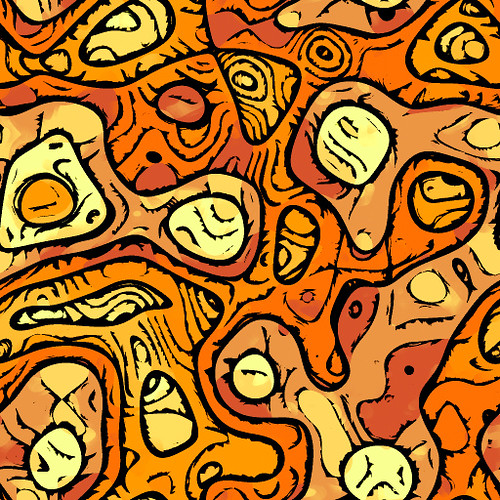 This is art that exists in two dimensions.
It can include drawings, paintings, prints and photographs.
This can include art made by pencil, charcoal, ink, watercolour and oil paint and now also using specialist software.
3
Examples of Famous 2d Art
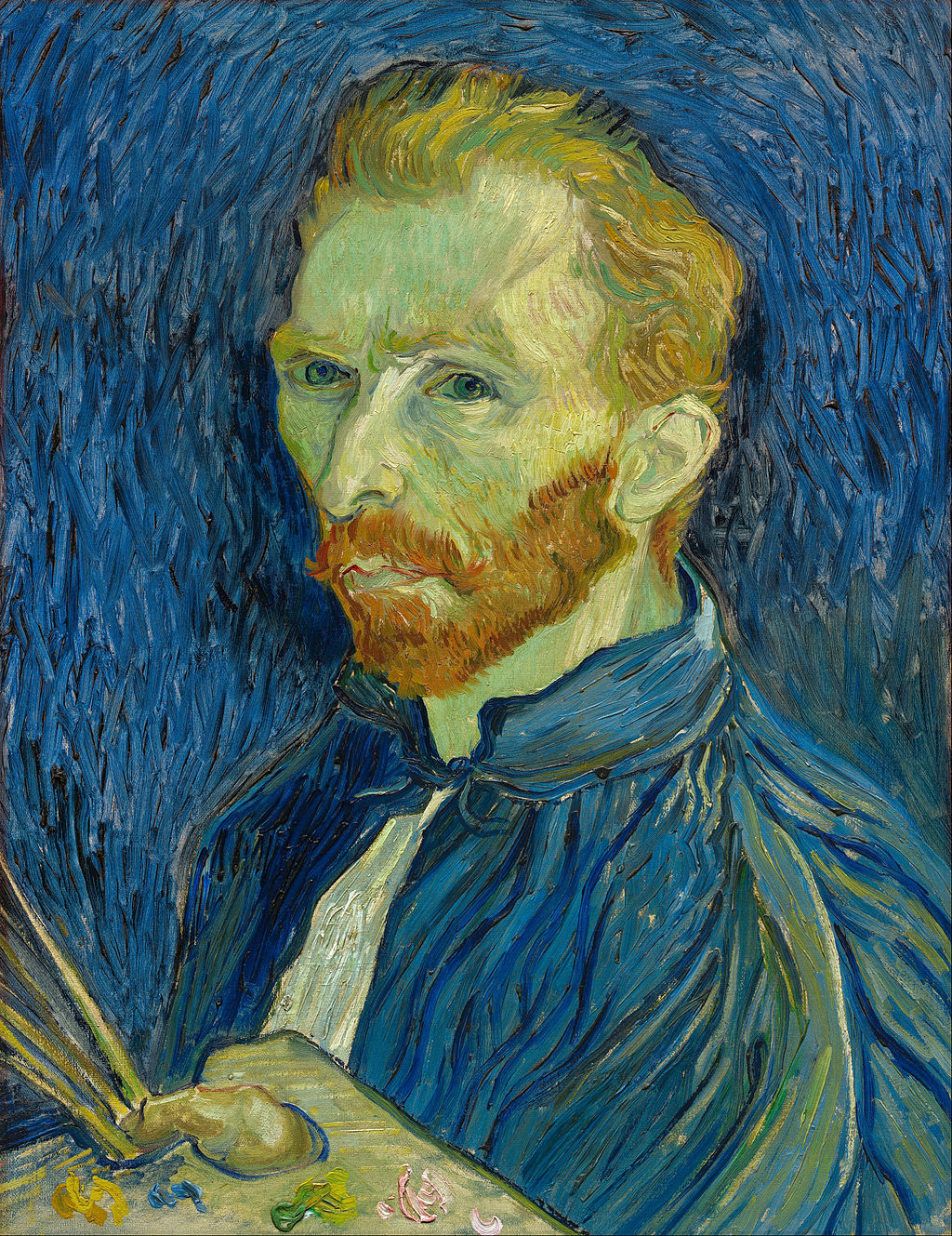 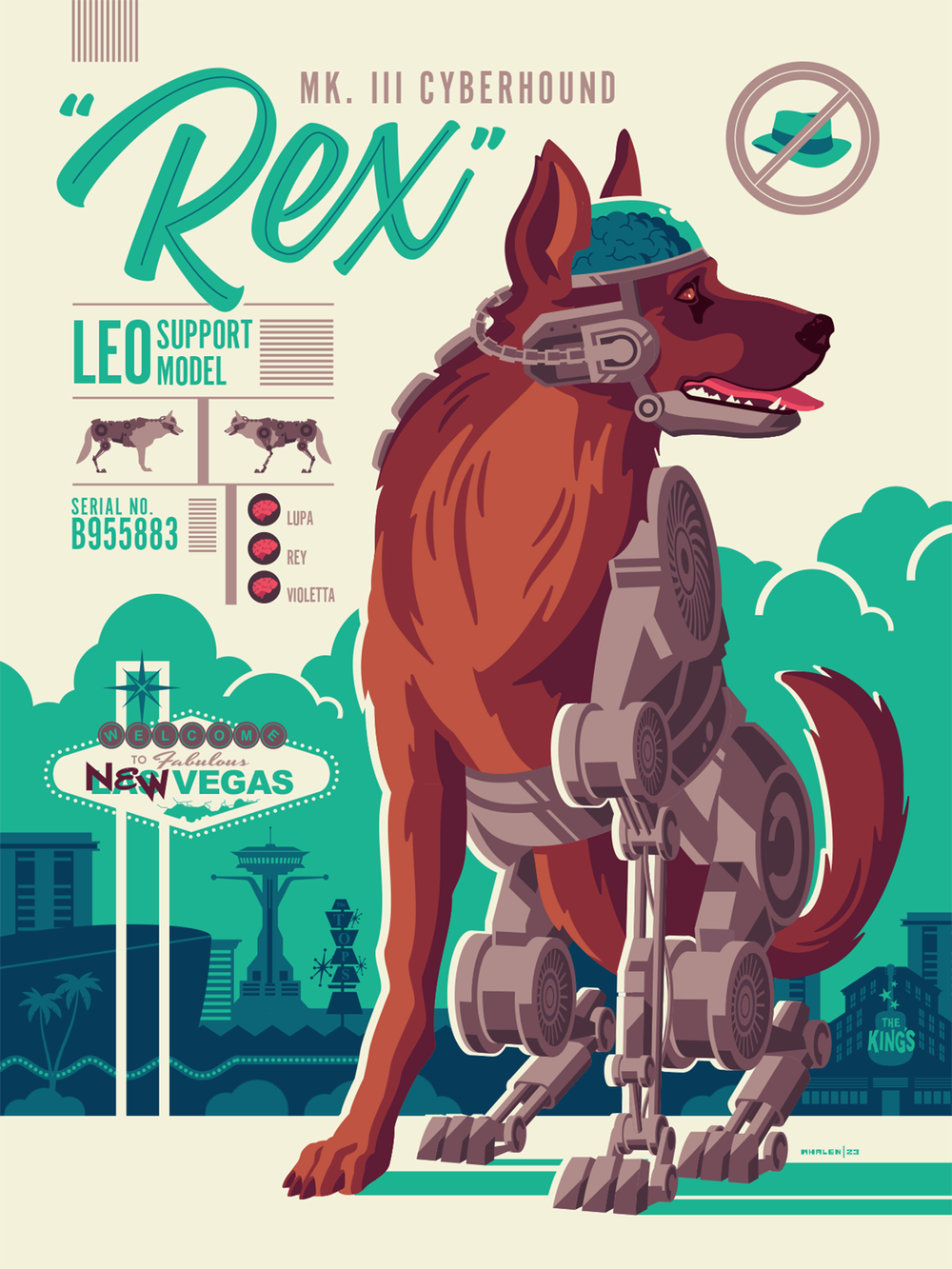 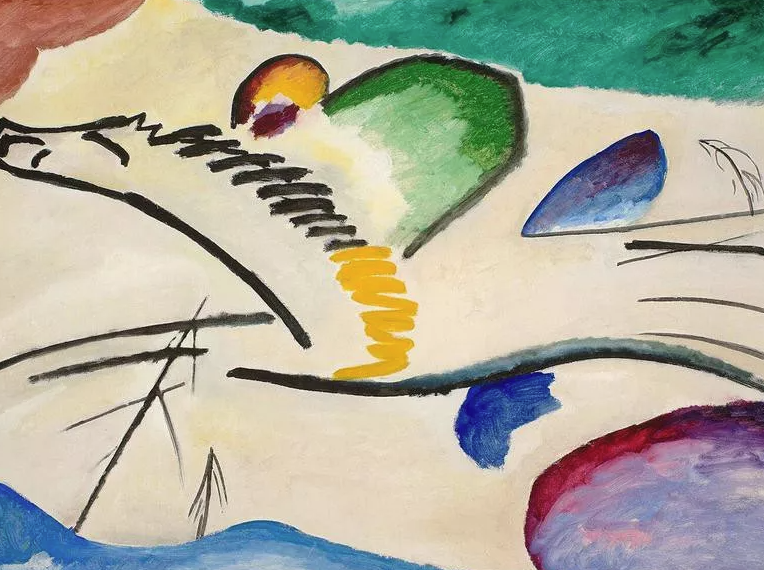 ©26 Best European Artists — and Where to See Their Work | Far & Wide (farandwide.com)
©Nineteenth Century 2D Art - AP Art History (varsitytutors.com)
4
©strongstuff — FALLOUT NEW VEGAS
[Speaker Notes: Can You Name All 50 Famous Paintings In This Quiz? | HowStuffWorks optional to play this quiz]
Where can I find examples of art?
On TV
In the class room
On the walls of your home
Art Museum
Books
Can you think of any more?
Internet
Magazines
5
Different 2’d art techniques
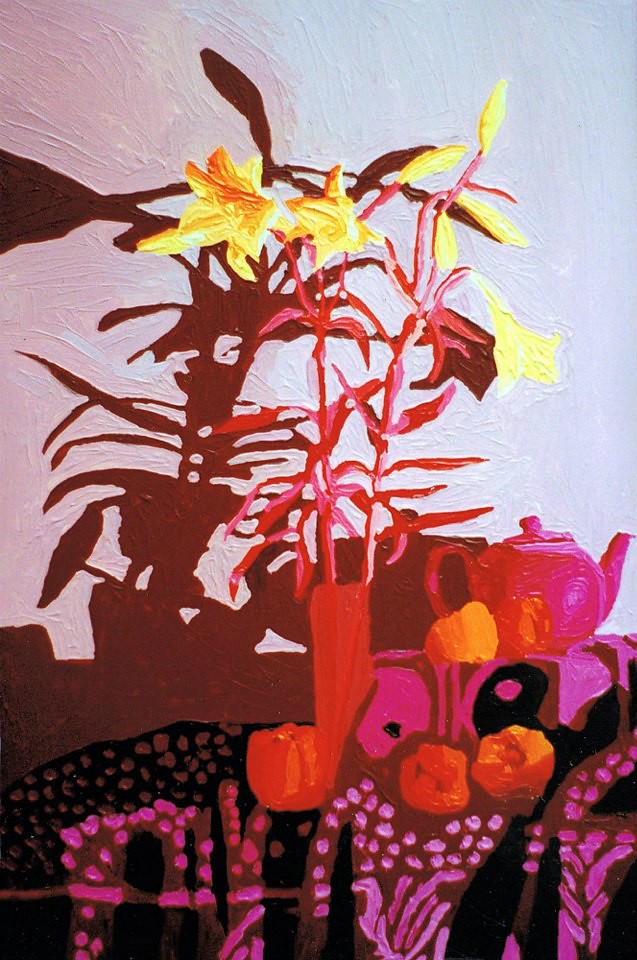 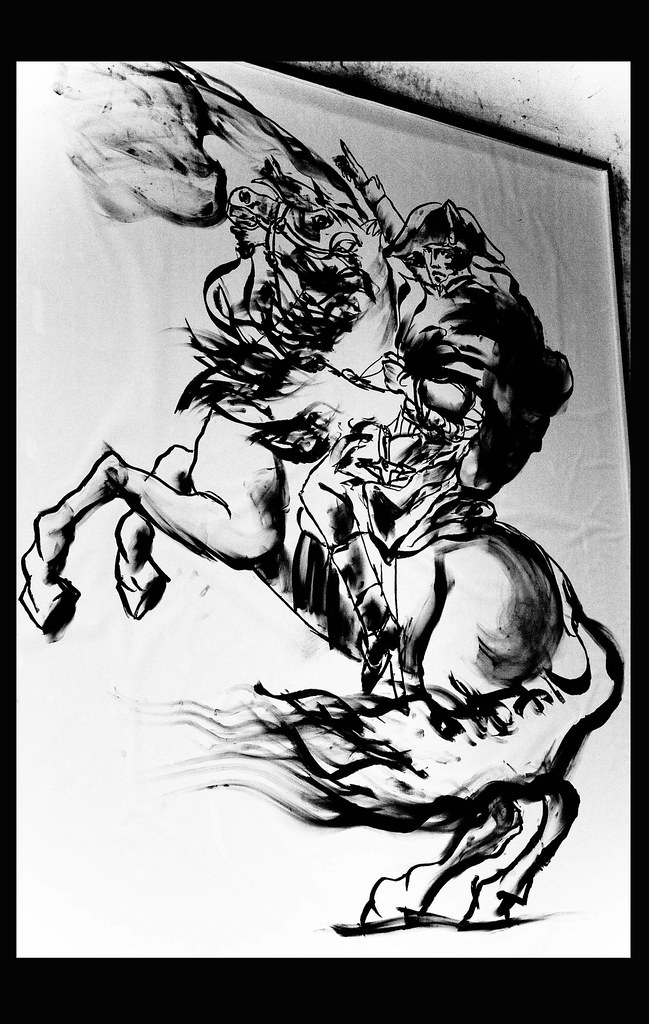 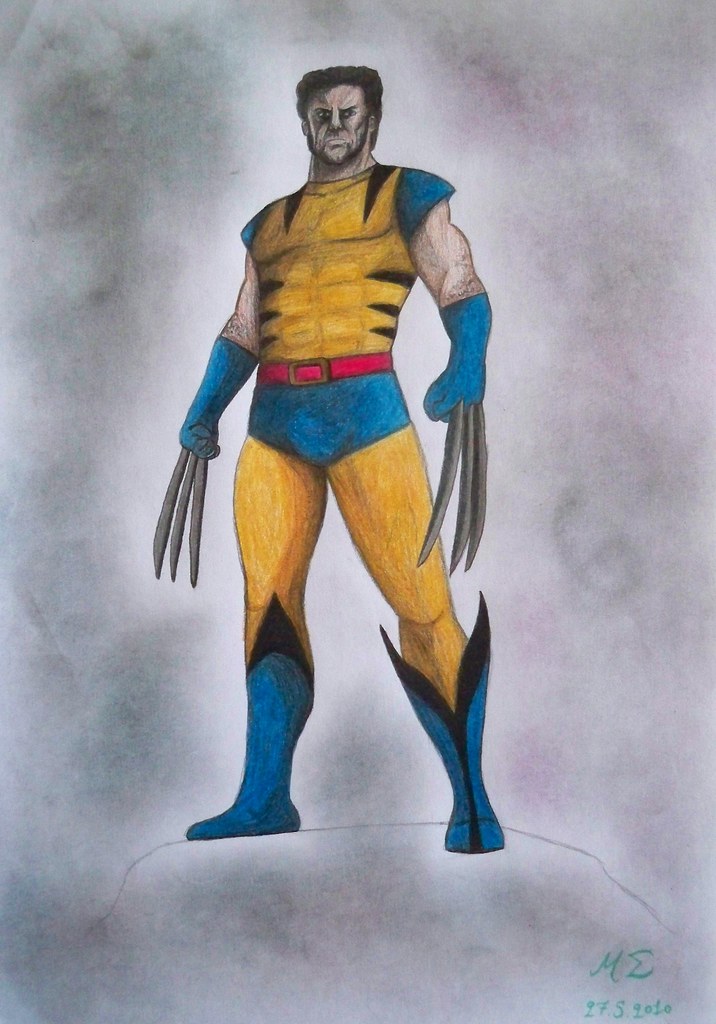 Oil Painting Drawing
Charcoal Drawing
Pencil Drawing
©Raphael Perez Israeli Artist
©marthouli
6
©BBayanaa
Theme- Create a character for a computer game
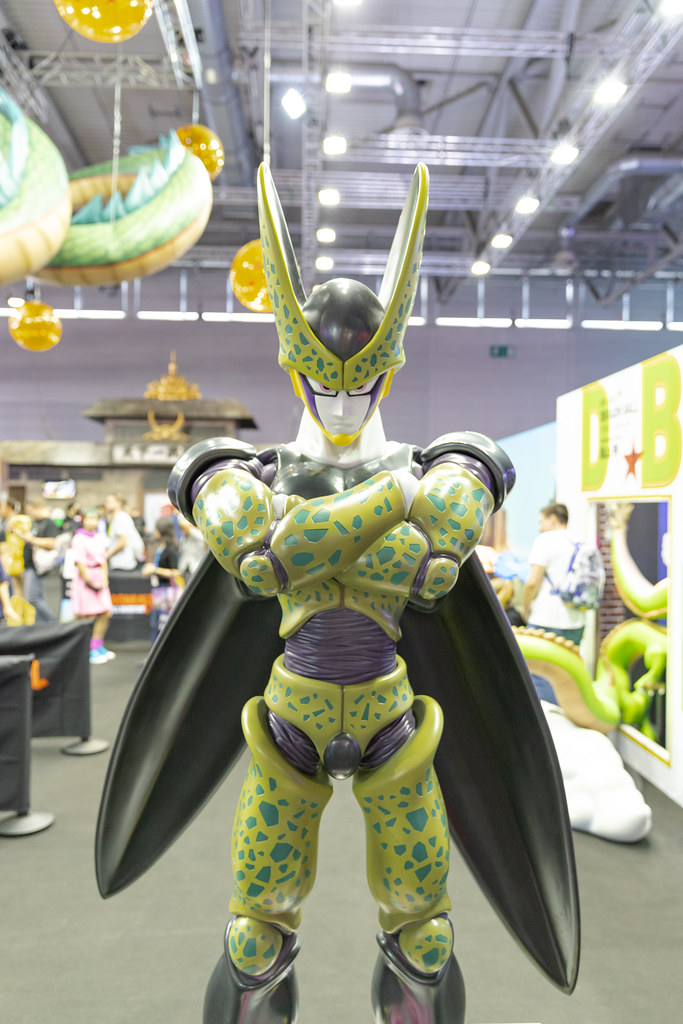 Ideas
©dronepicr
7
2d computer game artists-MarioShigeru Miyamoto
(c) Shigeru Miyamoto fala sobre a arte 2D dos games Mario dos anos 80 e mais | A Casa do Cogumelo
8
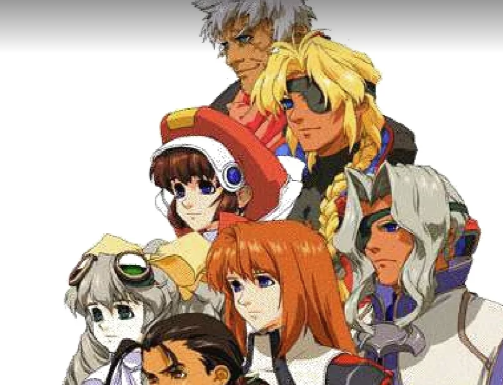 2d computer game artists-Final FantasyHironobu Sakaguchi
© https://www.slideshare.net/ReiTifa/hironobu-sakaguchis-works
9
[Speaker Notes: Drawings for final fantasy]
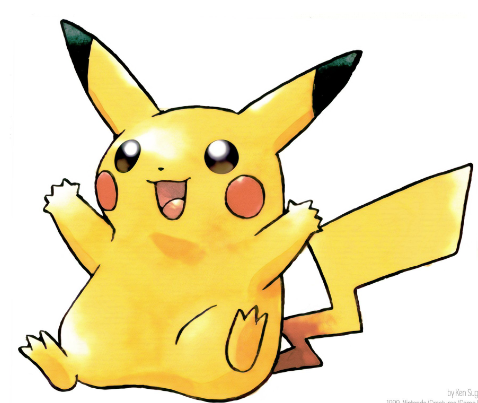 2d computer game artists-PokemonKen Sugimori
©Hi-Res Pokémon! - Rescuing old Pokémon Art! on Twitter | Old pokemon, Pokemon, Pokemon art (pinterest.co.uk)
10
2d computer game artists-TetrisAlexey Pajitnov
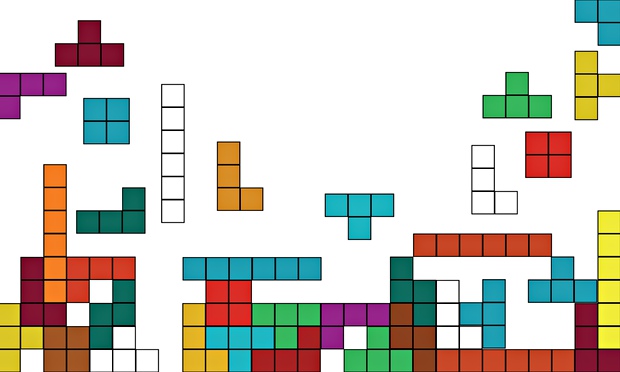 ©Tetris: how we made the addictive computer game | Art and design | The Guardian)
11
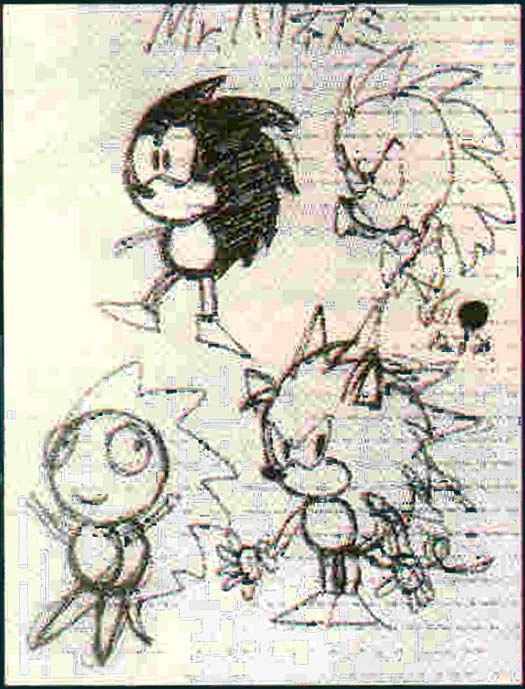 2d computer game artists-SonicYuji Naka
© 21 Things You Probably Didn't Know About Sonic The Hedgehog | Sonic the hedgehog, Sonic, Hedgehog (pinterest.co.uk)
12
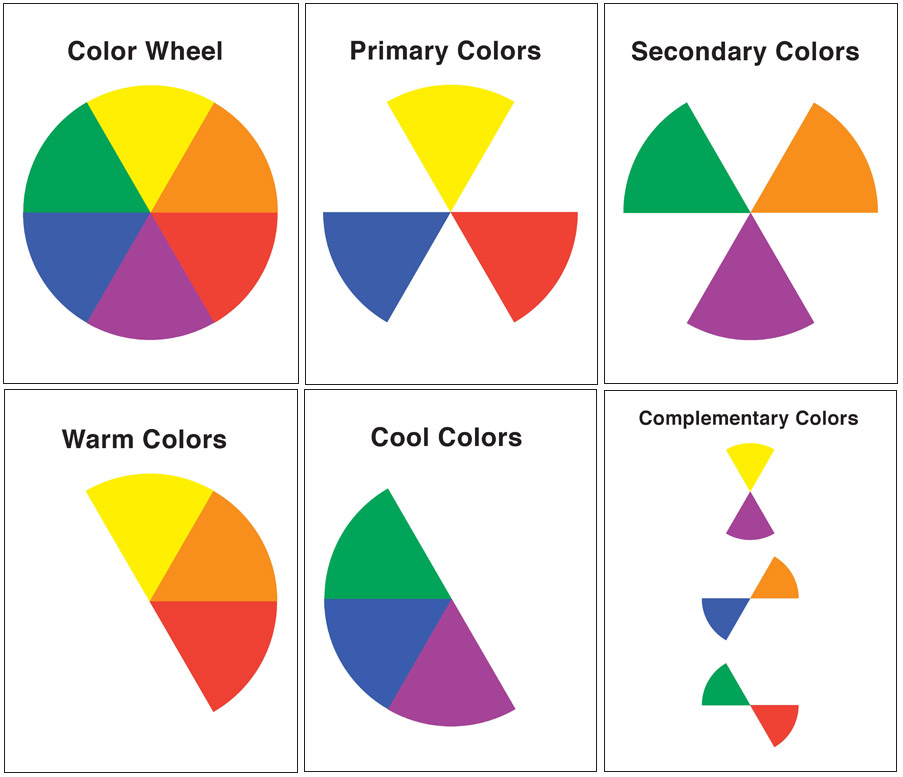 Colour WheelExploring Colours
©creat[ed]: Color Wheel - elementary art class (createdreno.blogspot.com)
13
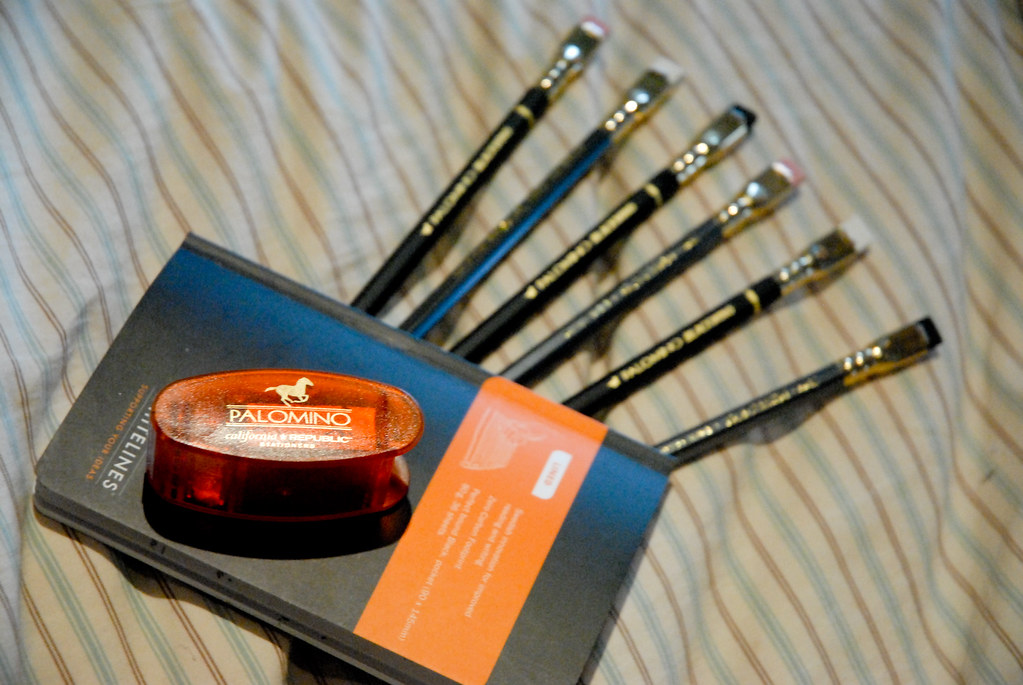 ©tsuacctnt
Practising Mark Making
Work with your teacher to practice different kinds of mark making
14
Starting to plan your image
15
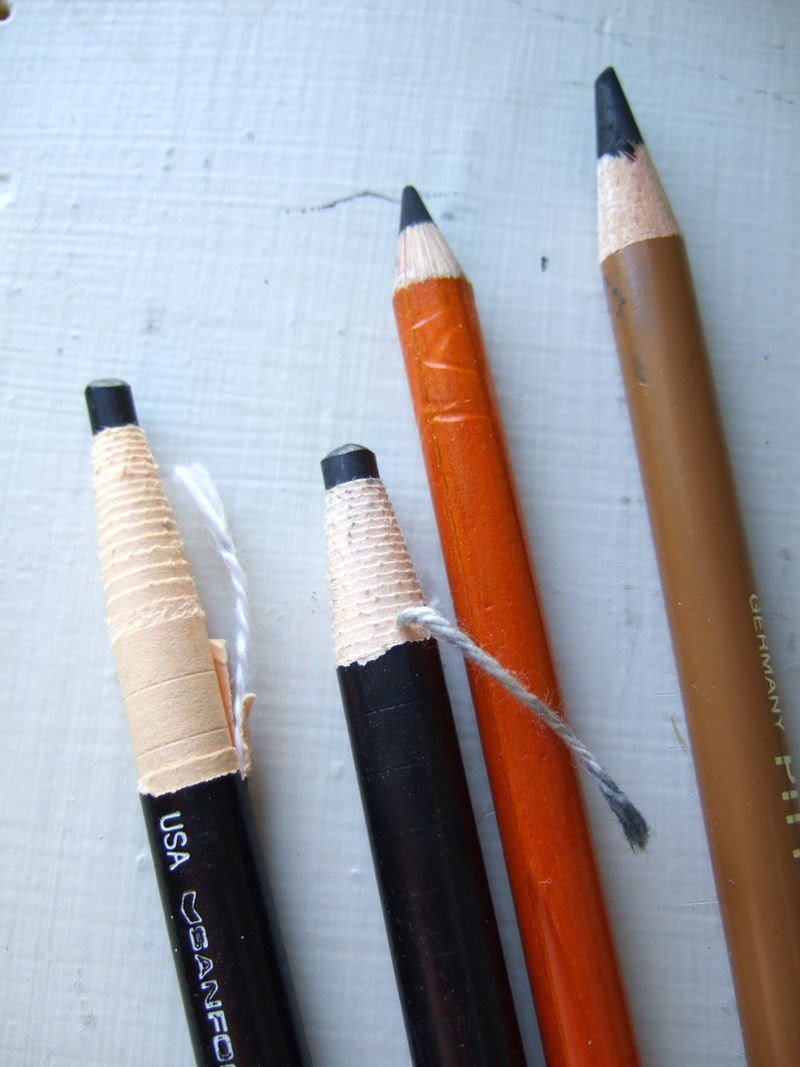 What method is this?
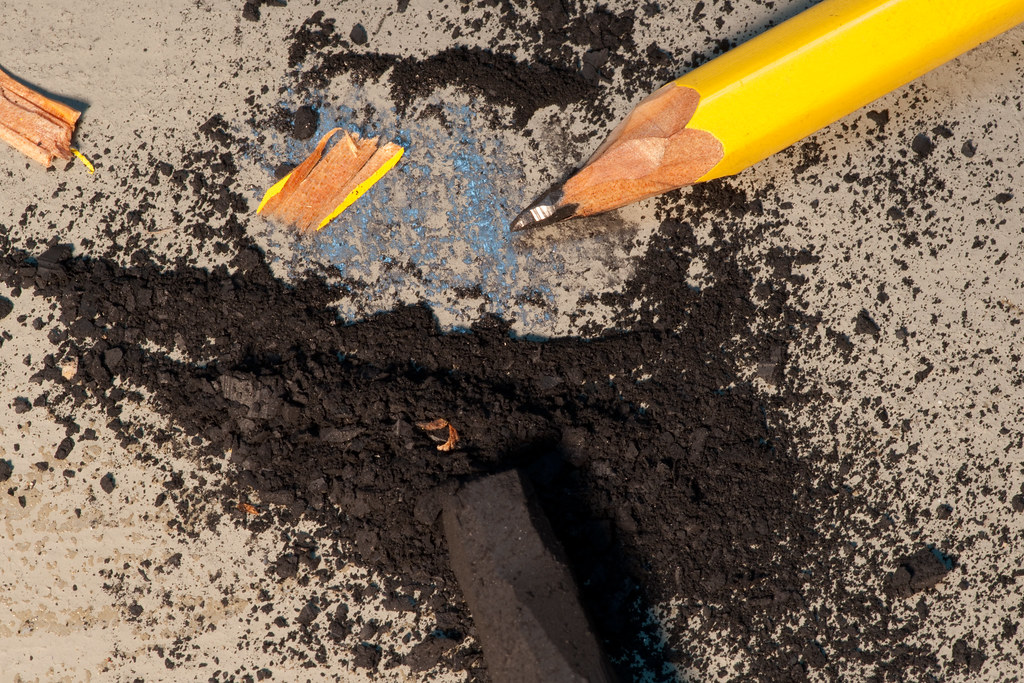 ©exquisitur
©Charcoal pencils 051907 - Charcoal (art) - Wikipedia
16
What method is this?
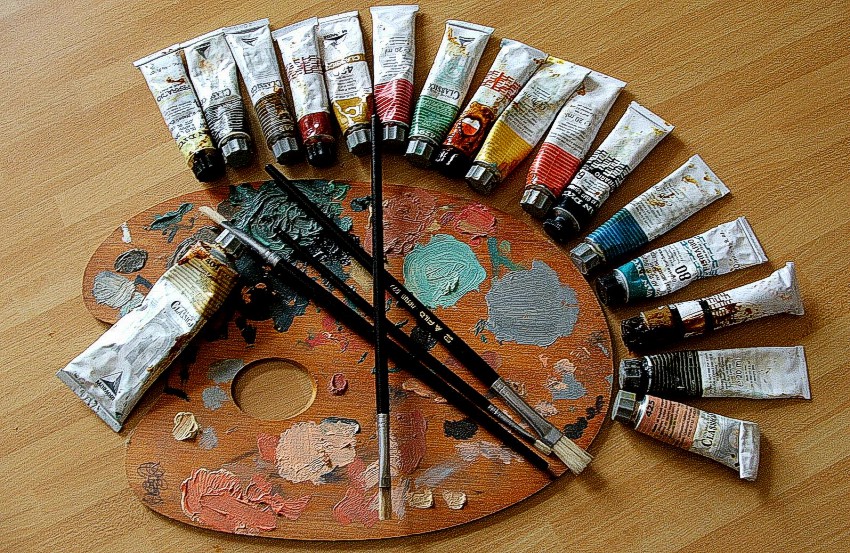 ©Pittura-Painting4 - Category:Oil paintings - Wikimedia Commons
17
What method is this?
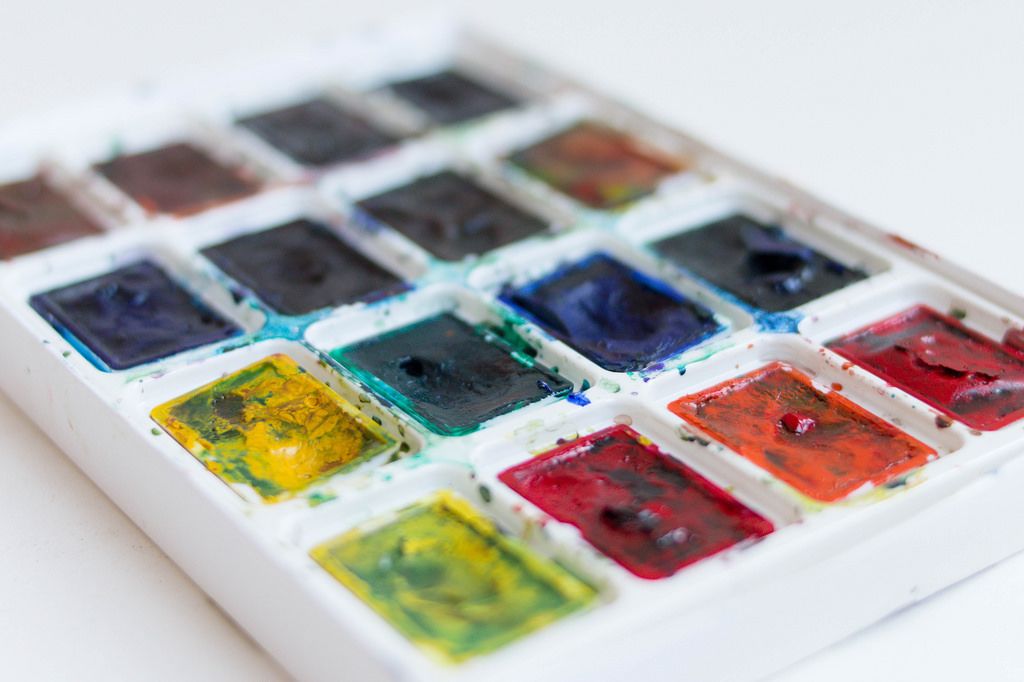 ©Set of watercolor paints / Wassermalfarbe - Creative Commons Bilder (wuestenigel.com)
18
What method is this?
©artnews.com/art-news/product-recommendations/best-water-soluble-fabric-markers-1202693649/
19
What method is this?
hyyy (cracksforme.blogspot.com)
20
What method is this?
©Super great 100 Colored Pencils Sets ; Lapis de cor 100 Cores; Crayon de couleur; Dicke buntstifte; Renkli kalemler - AliExpress
21
End of Presentation
22
[Speaker Notes: Closing Slide]